國立臺北商業大學
104學年度第2學期選修通識
網路民主與公共論壇
期末小組成果報告說明
授課教師：陳閔翔  通識教育中心助理教授
教學助理：傅馨瑩、陳羿蓁
2016.5.18
本課程由教育部通識課程革新計畫所支持
小組學習成果報告製作規範
核心精神素養：國際移動、問題解決、溝通表達，並具行動/媒體/網路等特徵。
原則上分「國內組」與「國際組」兩類。 
課程報告週別：國內組：第16週(6/8，4組)，國際組：第17週(6/15，4組)。
課群聯合成果發表會：第18週(6/22於音樂廳)。本班將挑選/推薦至少2組代表本課程發表(會加分，代表組並有課群團體獎品之鼓勵)。
小組學習成果報告製作規範
報告主題與議題：選擇這學期國內外所發生的一個議題或新聞事件(以下僅是舉例)，國際議題例如美國總統選舉、敘利亞難民、肯亞電信詐騙等，國內議題例如剛結束的總統或立委選舉、鄭捷死刑執行爭議等。
選題很重要，選題很重要，選題很重要！(所以要講三次)
另也可以從8個論壇主題延伸或做總整理，或者進行指定網路媒體文創發想。
小組學習成果報告製作規範
指定媒體文創主題題目(或更有創意形式，或者整合以下三類型)：
1.網路民主主題MV製作：創作一首歌，或選擇一首流行歌填寫與課程內容切合的歌詞，整合課堂或相關網路議題影音剪輯成一首MV(或全新詞曲創作亦可)。
2.微電影製作：呈現數位世代公民意念與相關議題的5-7分鐘的劇情長片。
3.5-7分鐘網路資訊法律宣導影片製作。
小組學習成果報告製作規範
報告方式：能具體實踐網路公民參與的行動/影音報告。時間：每組10-15分鐘(含講解、製作心得，最多20分鐘)。形式：
1.行動劇/模仿秀/情境劇/音樂劇表演
2.詩歌朗誦/創作/改編歌合唱(吉他彈唱)
3.行動方案/擺攤/街頭訪問/民調
4.宣傳舉牌(仆街)/概念宣傳
5.學術性專業口頭報告
6.其他多元或複合式創意表現形式
成績評定標準
報告成績占總成績40%。表演或影片請提供一頁理念介紹與組員分工即可。
評量標準著重在網路公民素養的實踐：
1.上台表現10%：行動意義/網路民主意識
2.呈現方式10%：創意特色，呈現三素養
3.分工與內容組織10%：團隊合作
4.資料搜集完整性10%：反映學習成效 
獎勵：課程會頒發至少4組團體獎給予獎品與獎狀！請同學踴躍參與！
時程與注意事項
課程發表會主題：我的網路民主時代！
重要時程：
1.請各組於6/1前訂題目並提供理念大綱。
2.報告繳交期限：紙本書面(完整)/PPT/影片檔等，當週報告完現場繳交。
學術規範：請注意圖片或影音之著作權，使用創用CC，或請註明出處。
注意事項：期末報告三週視同期末考，缺考或未參與製作則無法拿到該分數。
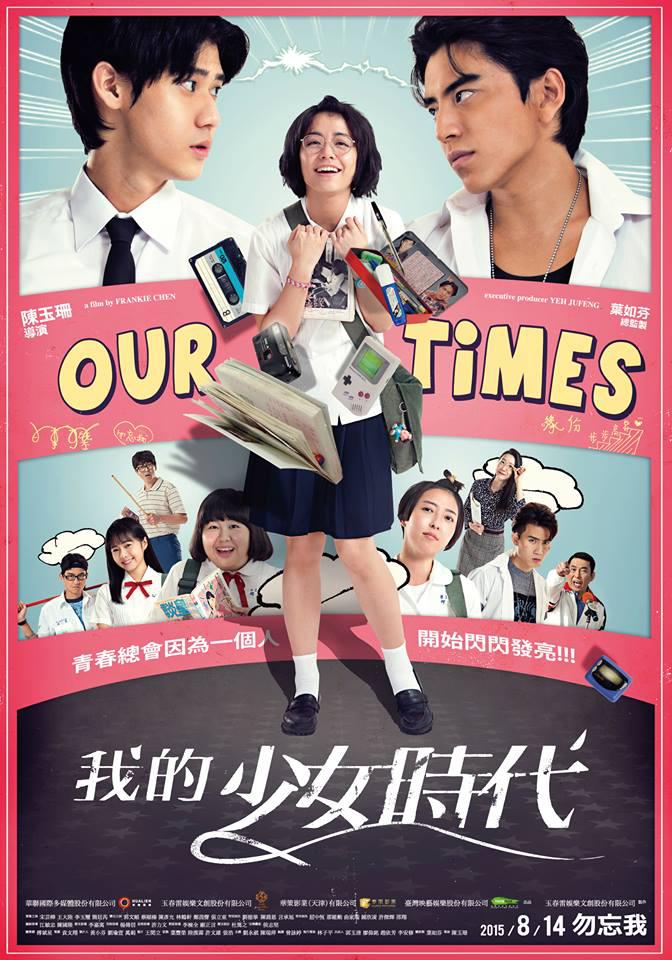 謝謝同學耐心看完！感謝同學熱烈參與，並用心投入課程！！
Thank you for your attention！